Razmisli
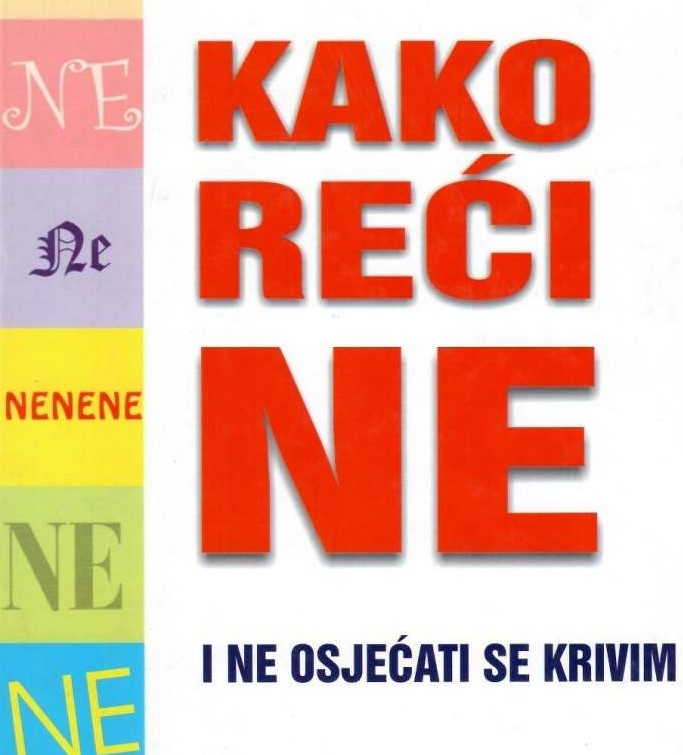 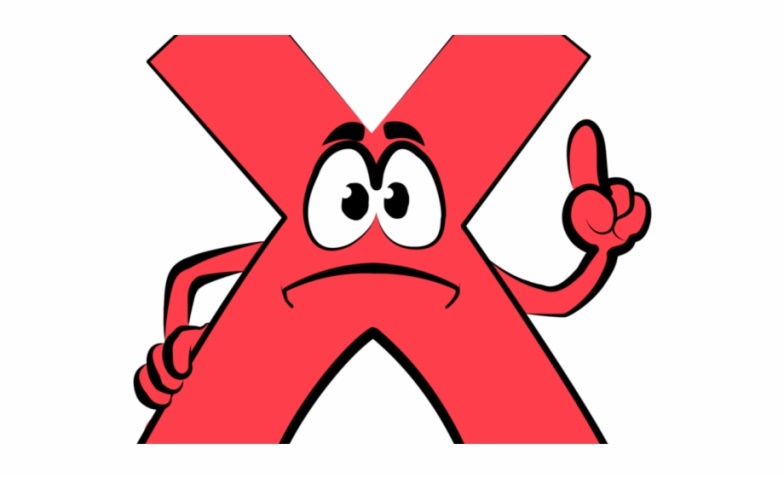 „ Ima trenutaka kada je itekako potrebno reći neću.”
U kojim je situacijama potrebno reći neću?
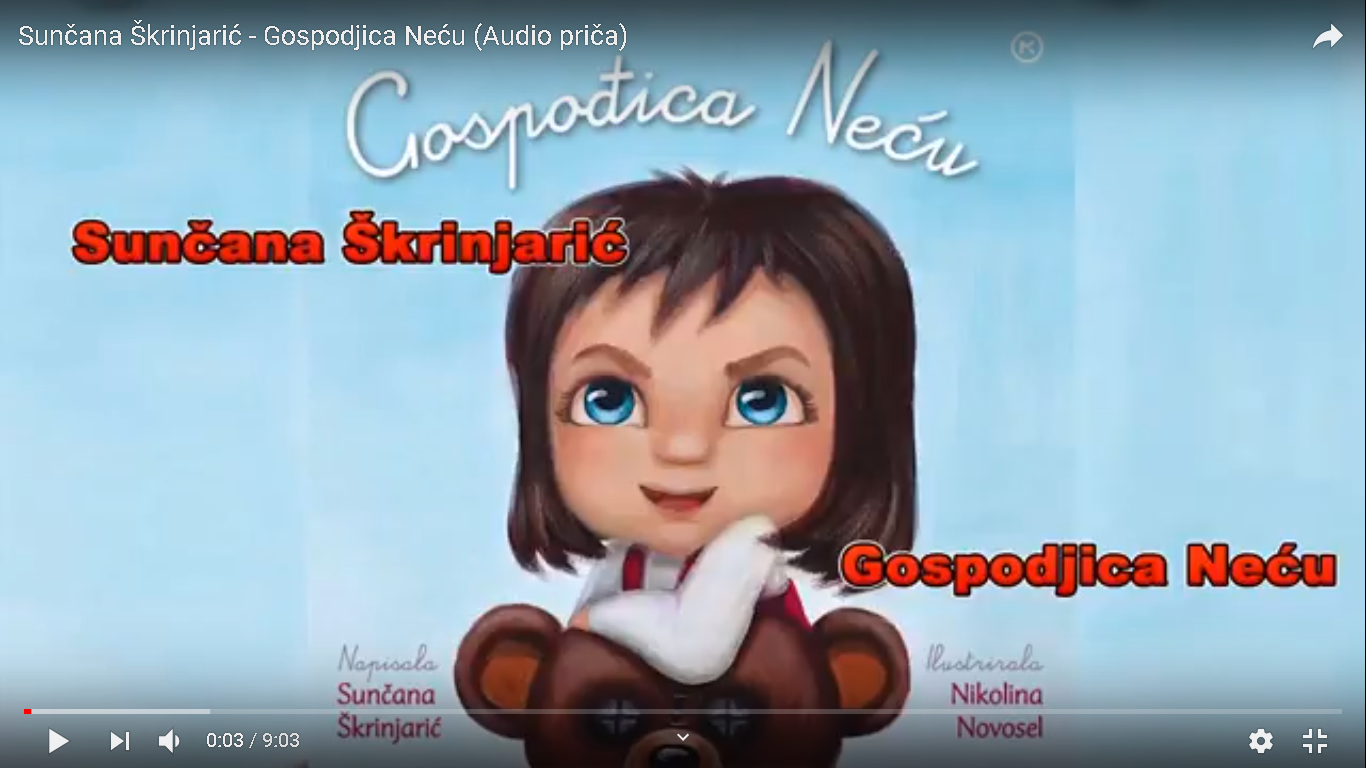 Poslušaj audio zapis priče Sunčane Škrinjarić  Gospođica Neću.

https://www.youtube.com/watch?v=hTPxHtghJ8M
Usmeno odgovori na pitanja:
Tko je gospođica Neću? Predstavi ju.
U čemu je Mina pretjerivala?
Komu je djevojčica govorila neću? U kojim je situacijama to činila?
Što misliš o njezinu ponašanju? Objasni svoj odgovor.
U nekoliko rečenica napiši Mini prijateljsko pismo kojim ćeš ju upozoriti na njezino ponašanje. Savjetuj joj kako može promijeniti takvo ponašanje.
Zamoli roditelje da mi pošalju tvoj uradak.
( Oblik pisma )

Datum ( nadnevak )

Draga Mina,

xxxxxxxxxxxxxxxxxxxxxxxxxxxxxxxxxxxxxxxxxxxxxxxxxxxxxxxxxxxxxxxxxxxxxxxxxxxxxxxxxxxxxxxxxxxxxxxxxxxxxxxxxxxxxxxxxxxxxxxxxxxxxx

Pozdrav
Tvoje ime i prezime
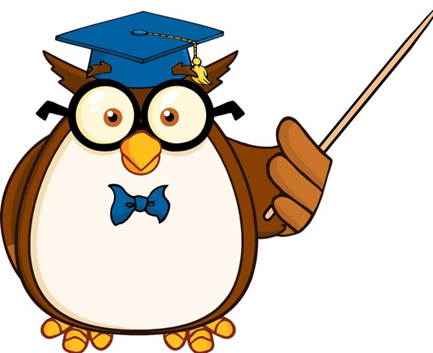